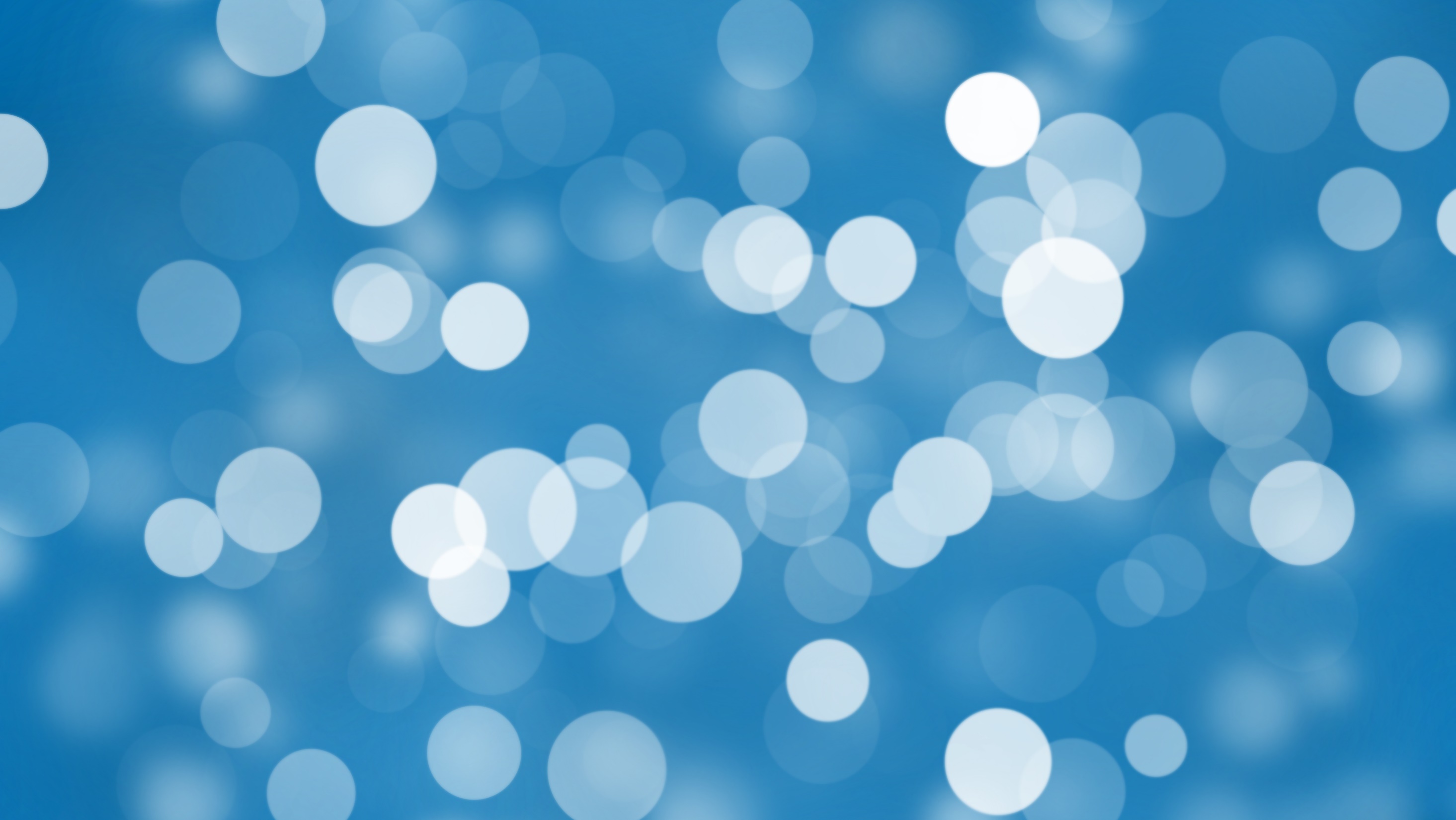 Сила. Види сил.
Узагальнення теми
V =  / m
R = F1+F2
Fтер =N
m / V
F= mg
m= V
Fпр = k/x
Р= mg
к= Fпр / х
m= /V
Фізичний диктант
Якою літерою позначають вагу тіла. 
В яких основних одиницях вимірюється маса тіла
За якою формулою можна визначити силу тяжіння
Запишіть формулу визначення маси тіла через густину і об’єм
В яких одиницях вимірюється вага в системі СІ
Переведіть 3л в  м³ 
Визначте вагу тіла масою 350г
Знайдіть об’єм бруска розмірами 2,5х1х2 см
Знайдіть рівнодійну силу 4Н,3Н,5Н, якщо сили спрямовані в одну сторону
Переведіть 400   см³  в м³
Експериментальні задачі
За допомогою лінійки визначити силу тяжіння, що діє на дерев’яний брусок з дуба.
За допомогою динамометра визначити силу тертя, що виникає при русі бруска та коєфіцієнт тертя.
За допомогою мензурки визначити вагу води, налитої в стакан.
Розв′язування розрахункових задач
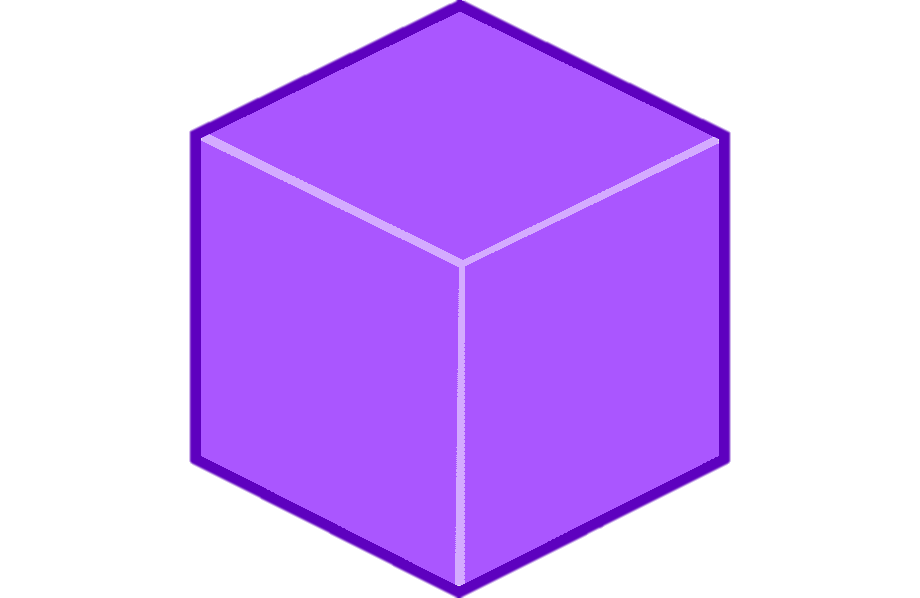 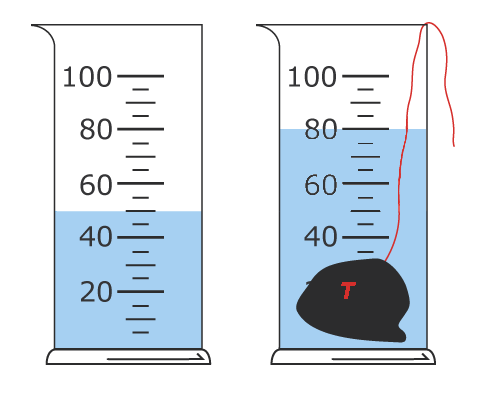 m=450гр
a= 1дм, b= 2см, с=5см
Речовина- чавун
Fтяжіння   -?
Р-?
Речовина- мармур
Розтяг пружини 9см
k-?
Дякую за роботу